Вітаємо Вас 
на семінарі-практикумі для резерву директорів району
1
Форми і методи контролю за рівнем досягнень учнів та якістю викладання основних наук
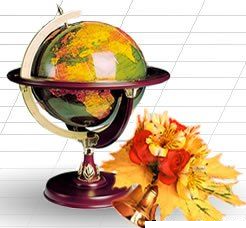 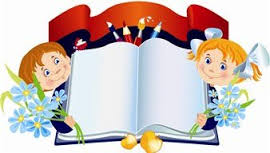 Внутрішкільний контроль
Метою внутрішкільного контролю є:

•  досконалість діяльності навчального закладу;
•  підвищення майстерності вчителів;
•  покращення якості навчання в школі.
3
Виявлення випадків порушення
Аналіз причин порушень
Здійснення контролю щодо виконанням законодавства
Вивчення результатів  педагогічної діяльності
Задачі внутрішкільного контролю
Аналіз і експертна оцінка ефективності результатів діяльності
Аналіз результатів реалізації наказів і розпоряджень по школі
Надання методичної допомоги
4
Функції внутрішкільного контролю
контрольно-діагностична
інформаційно-аналітична
колективно-регулятивна
5
Основні питання
Дотримання законодавства України в сфері освіти
Використання фінансових і матеріальних коштів відповідно до нормативних документів
Використання методичного забезпечення в навчальному процесі
Реалізація навчальних програм і планів
Дотримання статуту, дотримання  порядку  проведення  тематичної  атестації учнів
Надання додаткових пільг, робота підрозділів організації охорони здоров'я учнів, працівників
анкетування
соціальне опитування
тестування
моніторинг
Методи контролю
результати навчальної діяльності учнів
аналіз самоаналізу уроків
вивчення документації
бесіда про діяльність учнів
спостереження
Методи контролю над результатами навчальної діяльності
спостереження
усне опитування
письмове опитування
письмова перевірка знань
комбінована перевірка
бесіда, анкетування, тестування
перевірка документації
За рівнем управління

 оперативний
 поточний
 підсумковий
За етапами організації вивчення
 попереджувальний
 основний
 узагальнюючий
Види контролю
За формою і кількістю об'єктів, що вивчаються
 персональний
 тематичний
 класно-узагальнюючий
 комплексний
За умовами контролю
 плановий
 екстрений
ТЕМАТИЧНИЙ  контроль передбачає контроль одного напрямку роботи.
Комплексний (системний) - це контроль  всієї системи роботи вчителя або всіх учителів школи.
ПЕРСОНАЛЬНИЙ контроль - це контроль одного педпрацівника, або групи працівників.
ГРУПОВИЙ контроль - це контроль однорідної групи працівників школи
Різновиди групового контролю
Класно-узагальнюючий
Проблемно-узагальнюючий
Предметно-узагальнюючий
ЗАГАЛЬНО-ШКІЛЬНИЙ контроль щоденний контроль
ПОТОЧНИЙ контроль збір і аналіз щотижневої, щомісячної інформації
ПІДСУМКОВИЙ контроль збір та аналіз підсумкової (річної, семестрової) інформації
Попереджувальний контроль спрямований на вирішення певних задач
ОСНОВНИЙ контроль - рішення провідних завдань школи
ПЛАНОВИЙ контроль проводиться відповідно до плану роботи школи
ЕКСПЕРТНИЙ (надзвичайний) контроль  проводиться при надзвичайному випадку
Створення відповідного наказу
Обговорення підсумкових матеріалів
Рішення внутрішкільного конторлю
Проведення повторного контролю
Притягнення до дисциплінарної відповідальності посадової особи
Заохочення педагогів
Рішення в межах своєї компетенції
12
13
Система  роботи з вивчення стану викладання предметів
14
Обізнаність з фактичним виконанням вчителями державних вимог зі своїх предметів
З’ясування раціонального використання у процесі навчання матеріальної бази
Мета
контролю
Перевірка навчальних досягнень учнів, системи оцінювання їхніх знань, умінь і навичок
Вивчення і узагальнення досвіду роботи педагогів
Принципове і об’єктивне оцінювання роботи педагогів
15
Приклад орієнтовного плану контрольно–
аналітичної діяльності на п’ять років
Складові  визначення рівня навчальних досягнень учнів
Вибір об’єкта контролю на основі аналізу результатів роботи, а саме:

 предмети навчального плану; 
 навчальні групи;
діяльність вчителів.
Виконання плану-графіка контролю за станом викладання предмета 

(який предмет і коли аналізується, форми узагальнення)
Шляхи вивчення стану викладання
аналіз навчально-матеріальної бази кабінету
відвідування уроків та позаурочних заходів
перевірка плануючої документацію
проводить контрольні зрізи знань учнів
аналіз роботи з комплексного методичного забезпечення викладання
Етапи моніторингу стану викладання навчального предмета
Моніторинг стану викладання предметів
Вивчення стану викладання предмета передбачається:
якщо рівень навчальних досягнень учнів з цього предмета вирізняється порівняно або  низькими показниками відносно середніх по області;

 з метою вивчення системи роботи вчителя для подальшого узагальнення передового  педагогічного досвіду  чи надання дієвої методичної допомоги вчителям у разі наявності  такої потреби;

 для утримання на відповідному рівні підготовку учнів з усіх предметів навчального  плану  з метою забезпечення оптимальної періодичності відповідного контролю
Заходи по проведенню моніторингових досліджень
на інструктивно-методичних нарадах педагогічні працівники ознайомлюються з порядком вивчення стану викладання предмета в цілому;

 планами  роботи методичних комісій  передбачається обговорення підготовки вчителів-предметників до вивчення стану викладання ними дисциплін, попередній аналіз та коригування цієї роботи, звітування про комплексне методичне забезпечення викладання предметів;

 для вчителів проводяться індивідуальні консультації;

- у методичному кабінеті організовується тимчасові виставки методичних і дидактичних матеріалів, створених вчителями в процесі їхньої роботи над власними методичними проблемами;

- результати вивчення обговорюються на нараді при директорові або інструктивно-методичній нараді та заслуховуються на педагогічній  нараді з прийняттям рішення щодо заходів, спрямованих на підвищення рівня підготовки учнів.
Правила проведення аналізу уроку
Пошук в уроці кращого, а не гіршого. Не чіплятись до дрібниць
Дружелюбність, доброзичливість
Конкретність і лаконічність висловлювань
Урок слід аналізувати, а не полемізувати з викладачем
Не повчати вчителя, а давати слушні рекомендації щодо підвищення ефективності уроку
Показники якісного аналізу уроку
Органічний зв’язок з метою відвідування уроку, фікція ступеня її реалізації
Використання доцільних показників та критеріїв оцінки уроку
Недопущення поверховості аналізу
Виділення найістотніших параметрів уроку
Розкриття причин позитивних результатів і недоліків
Конкретність, обґрунтованість і переконливість висновків, їх конструктивність
Сформованість висновків на наукових засадах
Вимоги до рекомендацій, які даються після відвідування уроку
Відповідність висновкам і меті відвідування

Орієнтація вчителя на усунення причин, що зумовили недоліки (вибір методичних прийомів навчання, удосконалення організаційних форм уроку, раціональність  використання  допоміжних засобів навчання тощо)

Реальність (чи створені у навчальному закладі відповідні умови для вчителя)

Передбачення розвитку наявності у вчителя досвіду
Перевірка і оцінка навчальних досягнень учнів
26
Плановості
Систематичності й системності
Об'єктивності
Принципи оцінювання
Тематичності
Єдності вимог
Відкритості й прозорості
Врахування індивідуальних можливостей учнів
Економічності
27
Тематичний
Діагностичний
(попередній)
Повторний
Види
контролю
Поточний
Підсумковий
Періодичний
Методи оцінювання
Тестова перевірка
Усна перевірка
Письмова перевірка
Практична перевірка
Графічна перевірка
Практична частина
30
Завдання №1
Скласти орієнтовний план контрольно–аналітичної діяльності на п’ять років
Н - до наказу;  
П - до педради;  
 І – на інструктивно-методичну нараду;  
М – на засідання  МО
Приклад орієнтовного плану контрольно–
аналітичної діяльності на п’ять років
Завдання №2
СКЛАСТИ АЛГОРИТМ
вивчення стану викладання навчального предмета
Методичний інструментарій вивчення стану викладання предмета:
спостереження, співбесіда з вчителями та учнями, анкетування вчителів та
учнів, аналіз, самоаналіз уроків, проведення контрольних робіт та корекційної роботи.
І. Робота з адміністрацією
ІІ. Навчально-матеріальна база
III. Робота з вчителем
Відвідування уроків з метою вивчення 
педагогічного стилю вчителя.
35
І. Робота з адміністрацією
1. Вивчення навчально-плануючої документації:
робочого навчального плану, місце предмета в ньому;
ознайомлення з програмно-методичним забезпеченням курсу;
забезпечення охорони праці у процесі викладання

2. Кадрове забезпечення викладання предмета.

3. Методична робота з вчителями:
участь педагогів у методичній роботі різного рівня (внутрішнього, обласного)
індивідуальна методична проблема, тема самоосвіти, її зв'язок із загальною проблемою навчального закладу, актуальність, термін роботи над темою та результативність;
участь вчителів у проведенні предметних тижнів, конкурсів.

4. Відвідування та аналіз уроків адміністрацією навчального закладу. Вивчення педагогічного стилю вчителя. Ефективність рекомендацій адміністрації, результативність виконання.

5. Розгляд результатів стану викладання предмета на засіданнях педради, методичної комісії, нарадах при директору. Наявність наказів з цих питань, прийняття управлінських рішень та їх виконання.
ІІ. Навчально-матеріальна база

1. Наявність навчального кабінету. Обладнання його навчальними посібниками, забезпечення ТЗН, комп'ютерною технікою.

2.Робота вчителя щодо оснащення кабінету:наповнення дидактичним та роздатковим матеріалом, засобами сучасного контролю за процесом навчання учнів.
III. Робота з вчителем
Співбесіди за програмою та поурочно-тематичним плануванням, нормативними документами.

2.Вивчення особистої документації вчителя:   
наявність поурочно-тематичних планів, поурочного планування;
ведення журналів теоретичного навчання;
організація процедури тематичного оцінювання;
наявність плану позаурочної роботи з предмета.

3. Вивчення рівня педагогічної культури вчителя: 
стаж роботи, кваліфікаційна категорія;
професійний рівень (організаційно-методичний рівень уроків, творчість у роботі вчителя, результативність роботи);
методичний рівень вчителя, обмін досвідом з колегами, його методичні розробки, публікації;
позаурочна робота вчителя (конкурси, олімпіади ).
Завдання №3
СКЛАСТИ ОРІЄНТОВНУ СХЕМУ
узагальнення вивчення стану викладання навчальних предметів
I. Кадрове забезпечення викладання навчального предмета
II. Програмно-методичне забезпечення викладання предмета
III. Методична робота із забезпечення належного рівня викладання предмета
IV. Матеріально-технічне забезпечення викладання предмета
V. Організація навчально-виховного процесу
VI. Результативність навчання учнів
Висновки
I. Кадрове забезпечення викладання навчального предмета:
кількість педагогів, їх освітній рівень, навантаження;

якісний склад (кваліфікаційні категорії, звання, нагороди), педагогічний стаж;

вакансії;

перспективи.

II. Програмно-методичне забезпечення викладання предмета:
програми та підручники, що використовуються в організації навчально-виховного процесу, їх відповідність нормативним вимогам;
авторські, альтернативні програми (якщо такі є, дати оцінку);
використання методичних посібників, фахових журналів, додаткової літератури тощо.
III. Методична робота із забезпечення належного рівня викладання предмета:  
виконання вчителями наказу про організацію методичної роботи в школі;
різноманітність форм і методів методичної роботи на МО та її взаємозв'язок із загальношкільною методичною роботою (чи є методична робота МО органічною ланкою загальної системи методичної роботи в навчальному закладі);
методичне забезпечення впровадження інноваційних навчальних технологій;
виконання нормативних та методичних вимог щодо проведення атестації педагогічних кадрів та курсів підвищення кваліфікації.

IV. Матеріально-технічне забезпечення викладання предмета:
навчальний кабінет та його оснащення;
ТЗН та ефективність їх використання;
наочні посібники, їх відповідність змісту навчання;
участь вчителів у розвитку матеріально-технічної бази викладання предмета.
V. Організація навчально-виховного процесу:
стан виконання навчальних програм;
різноманітність форм та методів організації вчителями навчально-виховного процесу;
впровадження інноваційних технологій;
розробка авторських методик або їх елементів;
контроль за якістю засвоєння учнями навчального матеріалу;
забезпечення диференційованого підходу до навчання учнів;
формування в учнів інтересу до вивчення предмету засобами позаурочної роботи.

VI. Результативність навчання учнів:
загальна характеристика успішності та якості знань учнів з даного предмета;
порівняльна характеристика успішності та якості знань учнів протягом трьох років;
відповідність оцінювання знань учнів вимогам програмового матеріалу з даного предмета;
участь учнів у олімпіадах з даного предмета;
ВИСНОВКИ:
А) Позитивний досвід організації навчально-виховного процесу.
Б) Найсуттєвіші недоліки.
В) Чи створена в навчальному закладі система викладання даного предмета, яка б характеризувалася:	
стійкими професійними взаємозв'язками між викладачами МО, обміном досвідом, взаємодопомогою;
розробкою та впровадженням єдиних підходів та вимог до організації викладання предмета, оцінки знань та умінь учнів;
створення стійкої позитивної мотивації у сфері діяльності вчителів та учнів. 
Таким чином, система викладання предмета як підструктура загальноосвітньої системи закладу знаходиться на стадії:
А) Пошуку шляхів розвитку 
Б) Забезпечення інноваційних підходів до організації навчально-виховного процесу 
В) Стабільності 
Г) Стагнації.
43
Дякуємо 
за увагу!!!
До нових 
зустрічей!
44